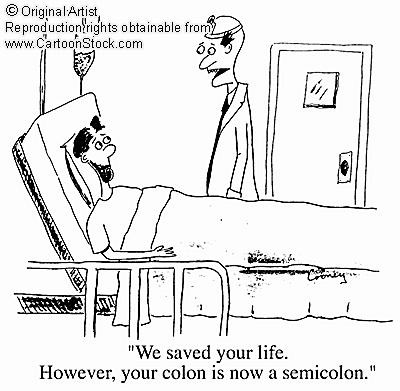 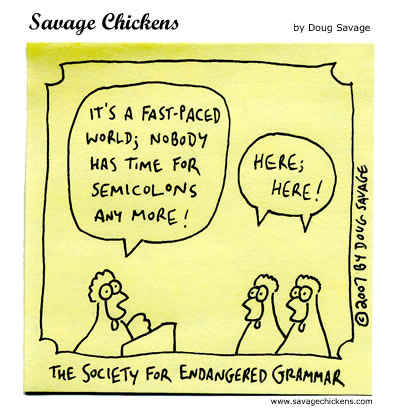 Semicolon, colon, Run-on Sentences
; Semicolon ;
Rule #1a: Use a semicolon to join two independent clauses that are closely related in meaning. 

Examples: 
1. Great writers use the semicolon; using a semicolon shows a sophisticated understanding of grammar.

2. In English class we read stories; we also read non-fiction texts.

3.  I called Janet.  Did you notice how windy it is?   This sentence does not use a semicolon because the two clauses are not related in meaning.
; Semicolon ;
Rule #1b: Use a semicolon between independent clauses that are joined by transitions such as however, on the other hand, therefore, Similarly, additionally, or nevertheless
 
Examples: 
1.  English was John’s hardest subject; additionally, he struggled with math. 
 
2. Mr. Hester’s ties are all very sophisticated; however, he often acts in a goofy manner.
Semicolon
Warning!: Do not use a semicolon between independent clauses when they are joined by for, and, nor, but, or, yet, or so. In those cases, use a comma.
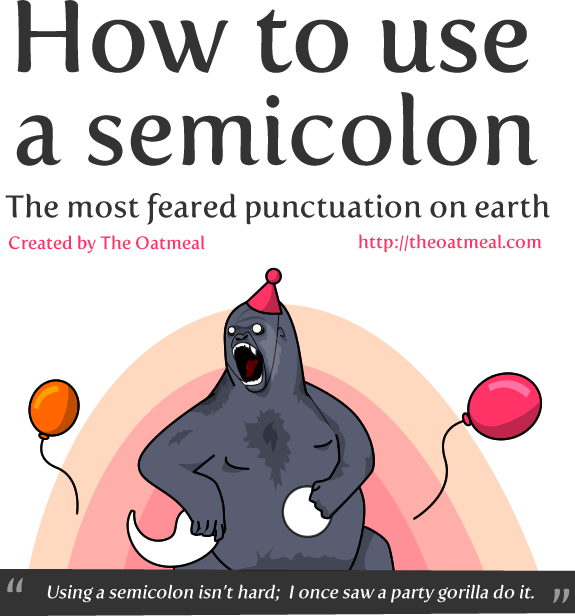 FANBOYS
; Semicolon ;
Rule #2: Use a semicolon in a list that uses commas as well.

Examples: 
1. We visited Albany, New York; Hawthorne, California; Sacramento, California; and Las Vegas, Nevada. 

2. Her favorite teachers are Mr. Hester, an English teacher; Mr. Garland, a math teacher; and Ms. Lopez, a Spanish teacher.
: Colon :
Rule #1: A colon is used after an independent clause  and before a list that explains the previous clause.  
 
Example 1: You absolutely need a few things to go camping: a tent, a sleeping bag, and a flashlight.

Example 2: Eynon has various hobbies: camping, mountain biking, and watching the Raiders win.
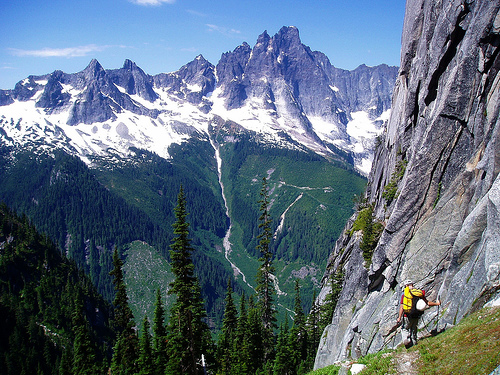 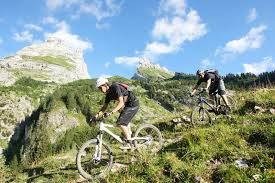 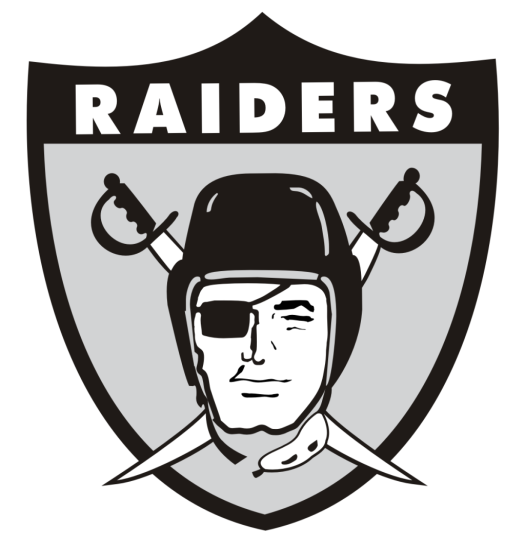 : Colon :
Wrong use:  My brothers’ names: Jeff, David, and Danny.

The use of the colon above is incorrect because the first clause is not an independent clause.
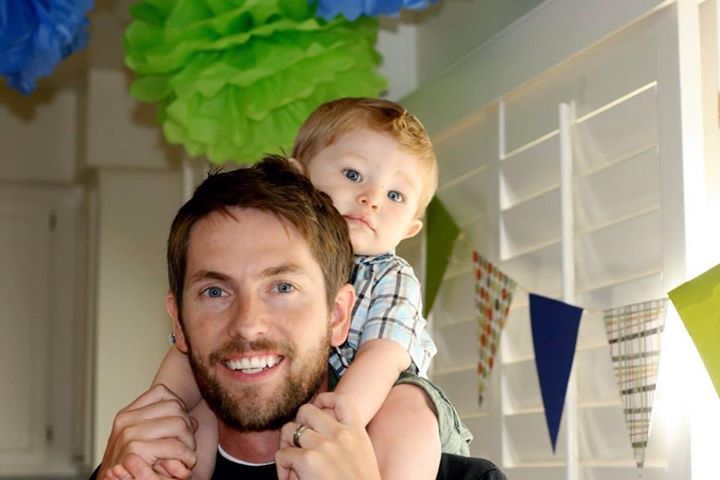 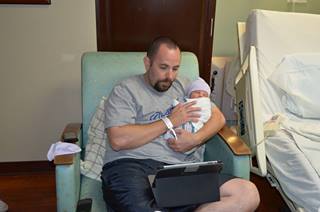 : Colon :
Rule #2: A colon can be used before a word, phrase, or clause that explains or clarifies the previous statement.  

Example with a word: 
There is one thing a human being simply cannot do without: love.

Example with a phrase: 
Her goal was easily stated: she wanted to win the state championships!

Example with a whole independent clause: 
Luis felt that he had accomplished something good: he finished all his homework.
: Colon :
Wrong use: I went to the store: I bought Hot Cheetos. 
 
The use of the colon above is incorrect because the second clause does not explain or clarify the previous clause.
The Raiders!!!
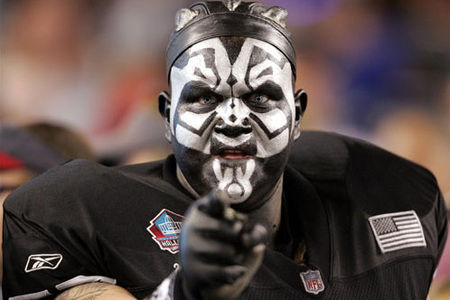 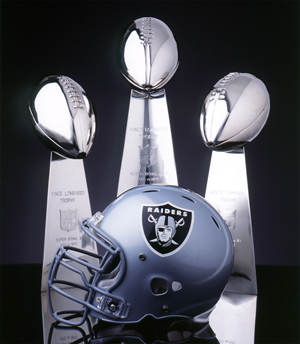 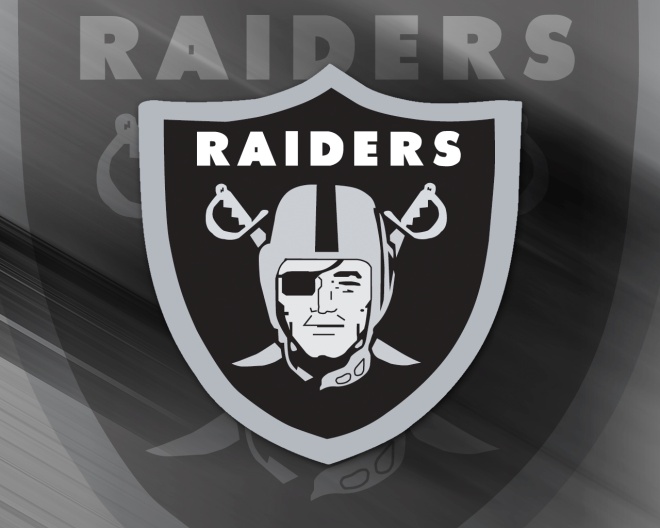 Run-on Sentences (blah, blah, blah, blah, blah….)
A run-on sentence occurs when two or more independent clauses are put together without an appropriate connection.  
Sometimes the appropriate connection will be a period.  
Other times it will be a comma and a word from F.A.N.B.O.Y.S. (for, and, nor, but, or, yet, so).
Run-on Sentences
In addition, you might be able to put a semicolon between the two clauses if they are related.  The only way to stop writing run-on sentences is to practice getting rid of them!  So let’s practice!
Take the next 4-5 minutes to work on the practice sentences in your notes.
Run-on Sentences
Most of the time, people make run-ons when they squish together two independent clauses, with or without a comma. To fix these, you can do one of a few things:

What are they Mr. E?!
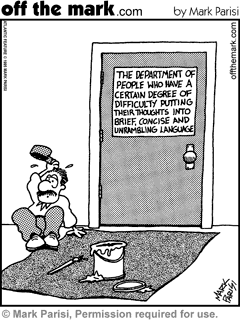 Boooom!!!
Put a comma and a FANBOYS conjunction (for, and, nor, but, or, yet, by, so) between the two clauses.
Put a period between the two clauses (don’t forget to CAPITALIZE!)
Put a semicolon between the two clauses (but ONLY if they are two closely related thoughts!)
Run-on Sentence
Example:	
WRONG: I can’t stand Hannah Montana, I also hate Miley Cyrus.

Right: I can’t stand Hannah Montana, and I also hate Miley Cyrus.
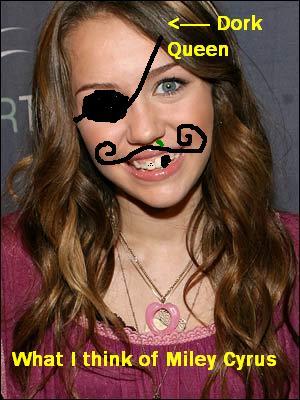 FANBOYS
More Examples! Yay!!!
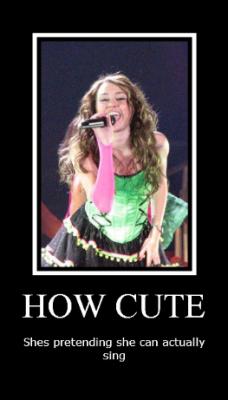 Right: I can’t stand Miley Cyrus, and I also hate Hannah Montana. 

Added comma and conjunction
			
Right: I can’t stand Miley Cyrus. I also hate Hannah Montana.

Added period (NO conjunction)
						
Right: I can’t stand Miley Cyrus; I also hate Hannah Montana.

Added semicolon because Hannah Montana and Miley Cyrus are closely related.